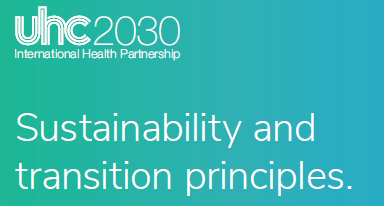 Third face-to-face meeting of the UHC2030 working group on sustainability and transition from external funding

28th January 2019, Bangkok Thailand
Milestones
National
ownership
National
ownership
Working
together
Working
together
Efficiency
Results
Efficiency
The Statement
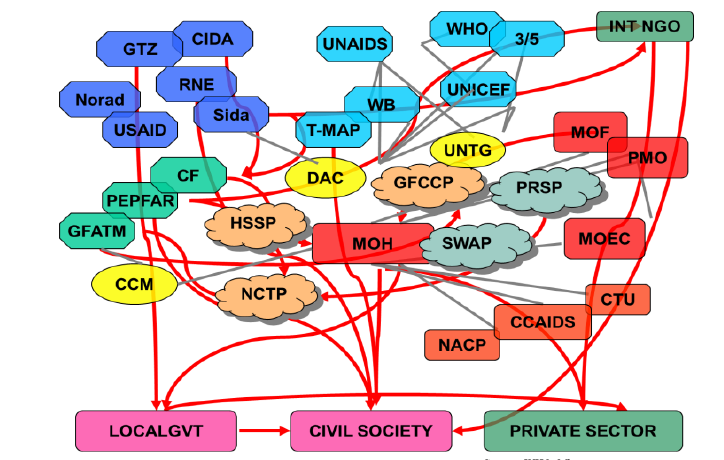 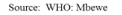 What can the Statement achieve?
Reflect common understanding
Capture consensus areas
“Who could be in disagreement?”
Provide general orientation

					“Are we on the right path?”
Point to concrete action

					 “What should we do?”
How to trigger action?
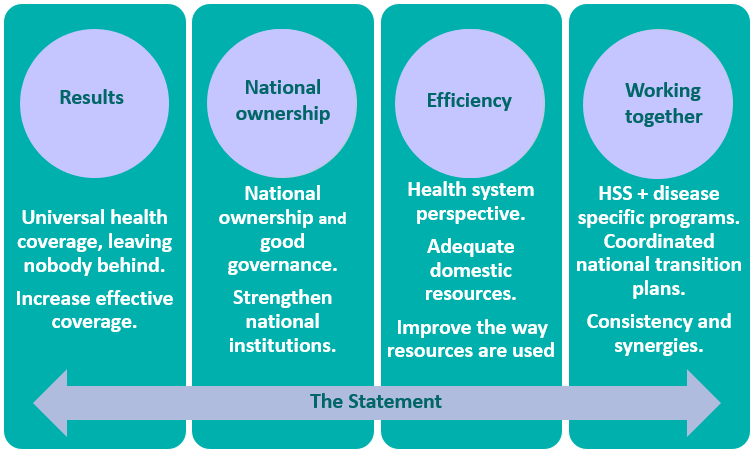 Objective: Build consensus on a collaborative agenda to operationalize the Statement´s principles
Operationalizing the statement

2. Program perspectives and a country lens: December 10th meeting

3. The 10 principles: what action is needed and by whom? 

4. Feed back and implication for action
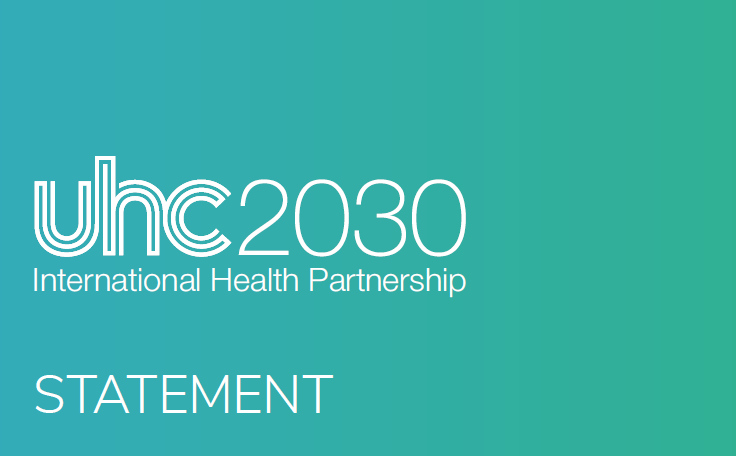 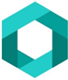 Instituto de Análisis y Gestión
2)
Lima, 21 de enero de 2018